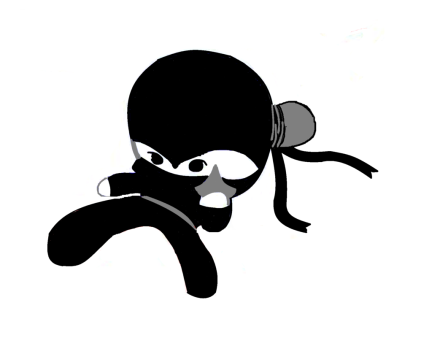 The Crime Scene
Physical evidence and securing the scene of the crime
The Jonbenet Ramsey Case
JonBenet Ramsey was the daughter of Patsy and John Ramsey. 
Early morning, Dec. 26, 1996, Patsy found a two and a half page letter stating JonBenet had been kidnapped.
Unfortunately for the Ramseys, the case has never been solved, primarily due to the lack of know how of the police force not securing the scene, not doing an adequate search of the house, and ultimately, not doing their job.
Physical evidence
Physical evidence is any object that can establish that a crime has been committed or can link a crime and its victim or is perpetrator.
Give me three examples of physical evidence that might be found at a crime scene.
Not all crime scenes require retrieval of physical evidence, and limited resources and personnel have forced many police agencies to restrict their efforts in this area to crimes of a more serious nature.
Securing and recording the crime scene
In order to be useful to investigators, evidence at a crime scene must be preserved and recorded in its original condition as much as possible.
Failure to protect a crime scene properly or record its details accurately may result in the destruction or altering of evidence, or hinder the search for the perpetrator by misleading investigators about the facts of the incident.
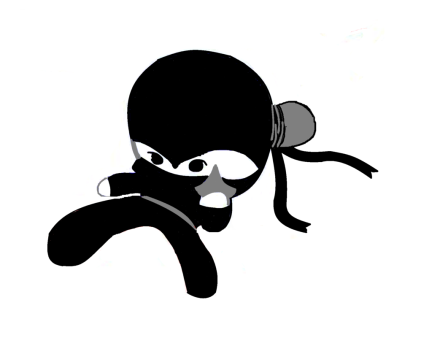 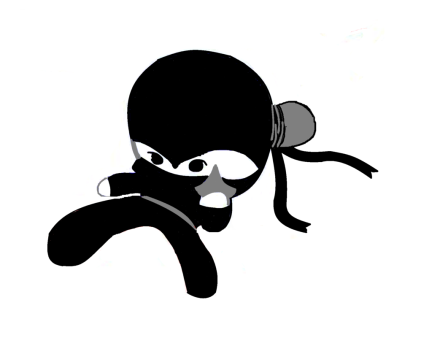 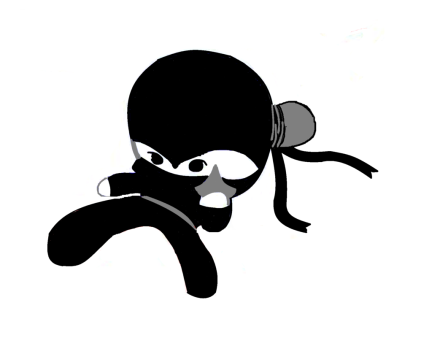 Securing and recording the crime scene
Investigators have only a limited amount of time to work a crime site in its untouched state.  The opportunity to permanently record the scene in the original state must not be lost.
Photography, sketches, and notes are the three methods for crime-scene recording.  Ideally, all three should be employed; however, personnel and monetary limitations often prohibit the use of photography at every crime site.
Establishing priorities is a must.